Testo di riferimento
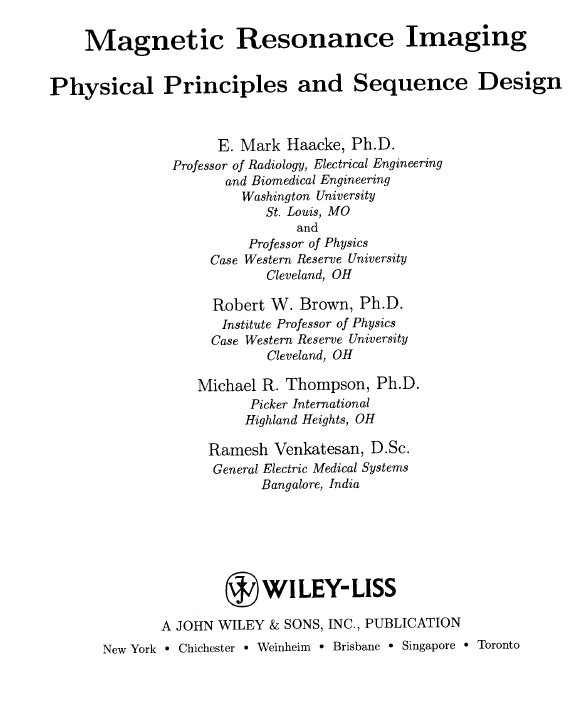 Magnetism in medicine: some historical hints
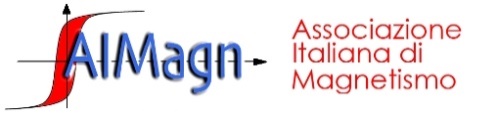 Magnetic therapy through the ages
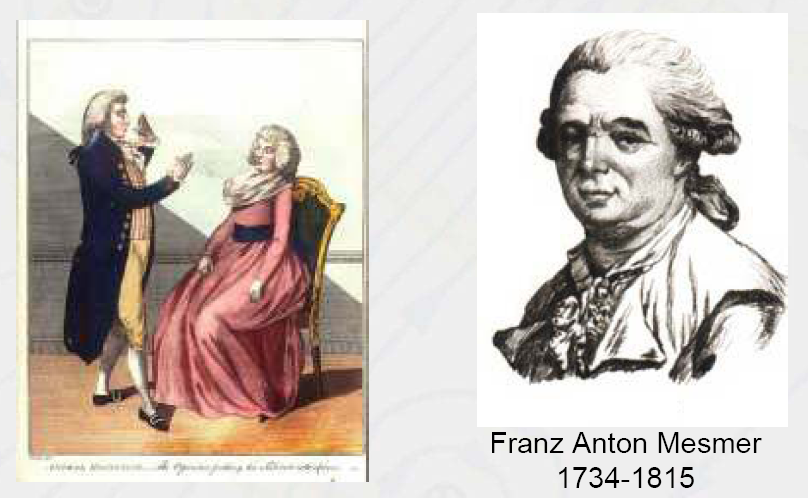 a medical doctor, german, lived in Austria, Germany, France
 He studied the influence of planets and living beings on sick persons
 Animal gravity : the forces among things and living beings penetrate the body 
    and harmonize it.  When they are contrasted, a disease is developed
 Mesmer’s magnetic stones, animal magnetism, “magnetic” fluid
 He founded (in his house) the Landstrasse nursing home
 A book : Mémoire sur la découverte du magnétisme animal
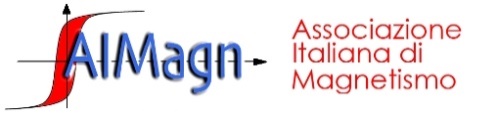 Magnetic therapy through the ages
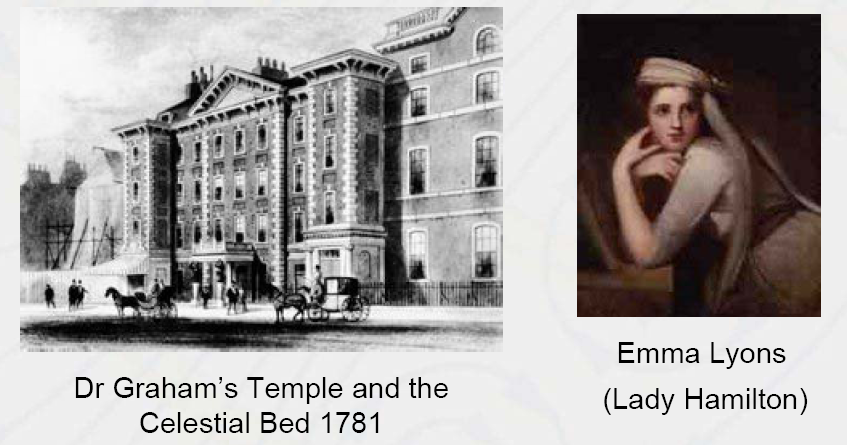 Dr (!!!) James Graham 
(1745–1794)
He left medical school without taking a degree 
 elaborated electro-magnetic apparatus, treated patients with musical therapy 
 sold medicines such as “Electrical Aether” and “Nervous Aetherial Balsam.” 
 converted a large house in an opulent section of London into Temple of Health. 
 Young woman involved : Emma Lyon, in later years wife of Sir William 
    Hamilton and Lord Nelson's lover. 
 The centerpiece of the Temple of Health was the 'Celestial Bed' (fee of £ 50 a night)
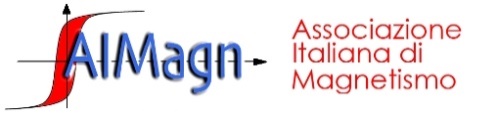 Magnetic therapy through the ages
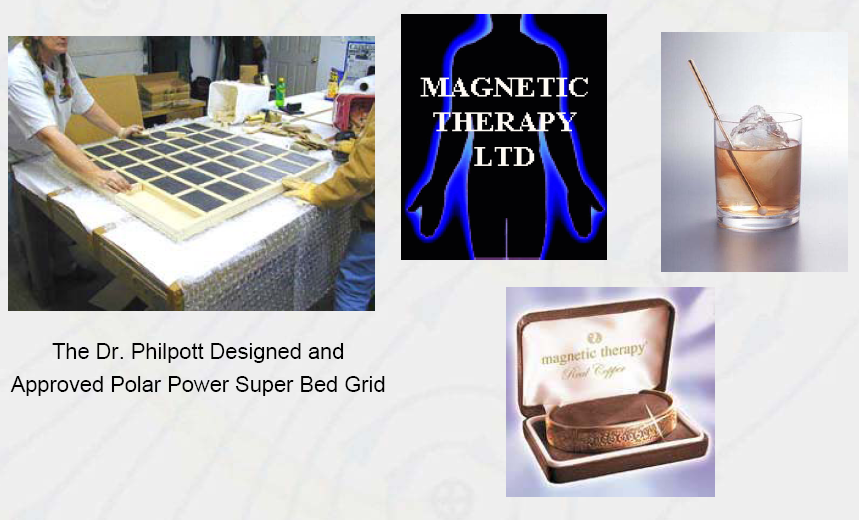 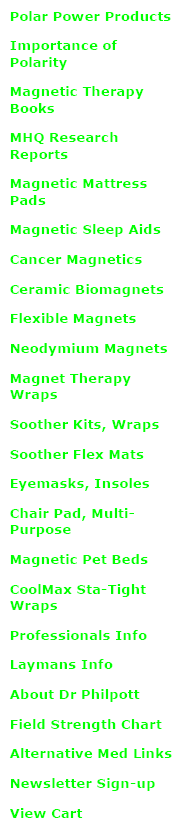 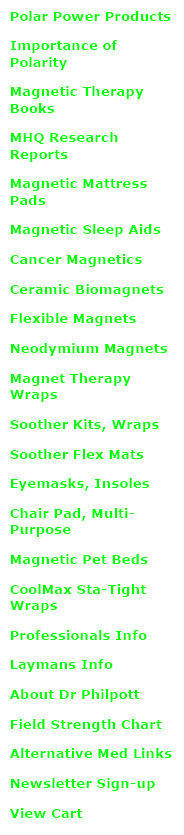 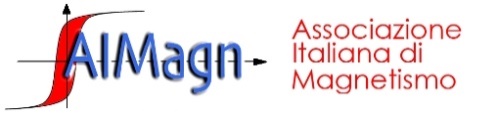 Magnetic therapy mostly still not FDA approved (from the web, 2008)….
* Claims about magnetic therapy are based on the fact that some cells and tissues 
in the human body give off electromagnetic impulses. 
* Some practitioners think the presence of illness or injury disrupts these fields. 
* Magnets produce energy fields of different strengths, which proponents believe 
can penetrate the human body, correcting disturbances and restoring health to the afflicted systems, 
organs, and cells. Proponents claim magnetic therapy can relieve pain (caused by arthritis, 
headaches, migraine headaches, and stress and can also heal broken bones, improve circulation, reverse degenerative diseases, and cure cancer). 
* One small but well-publicized randomized clinical trial conducted at the Baylor College of Medicine : the permanent placement of small magnets reduced pain in people who had recovered from polio.
…… more about FDA position
The FDA has not approved the marketing of magnets with claims of health benefits 
According to the FDA, magnets used for magnetic therapy are generally considered safe. 
However, implantable medical devices such as pacemakers, 
defibrillators, or infusion pumps may be adversely affected by magnets. 
FDA approved in 2011 Pulsed electromagnetic field therapy (PEMFT), 
also called pulsed magnetic therapy, pulse magnetotherapy, 
or PEMF, is a reparative technique most commonly used in the field of orthopedics 
for the treatment of non-union fractures, failed fusions, congenital pseudarthrosis and depression. I
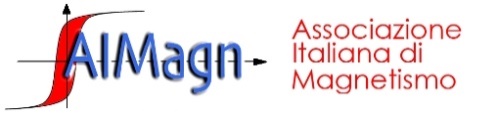 More serious stuff … biomagnetic fields
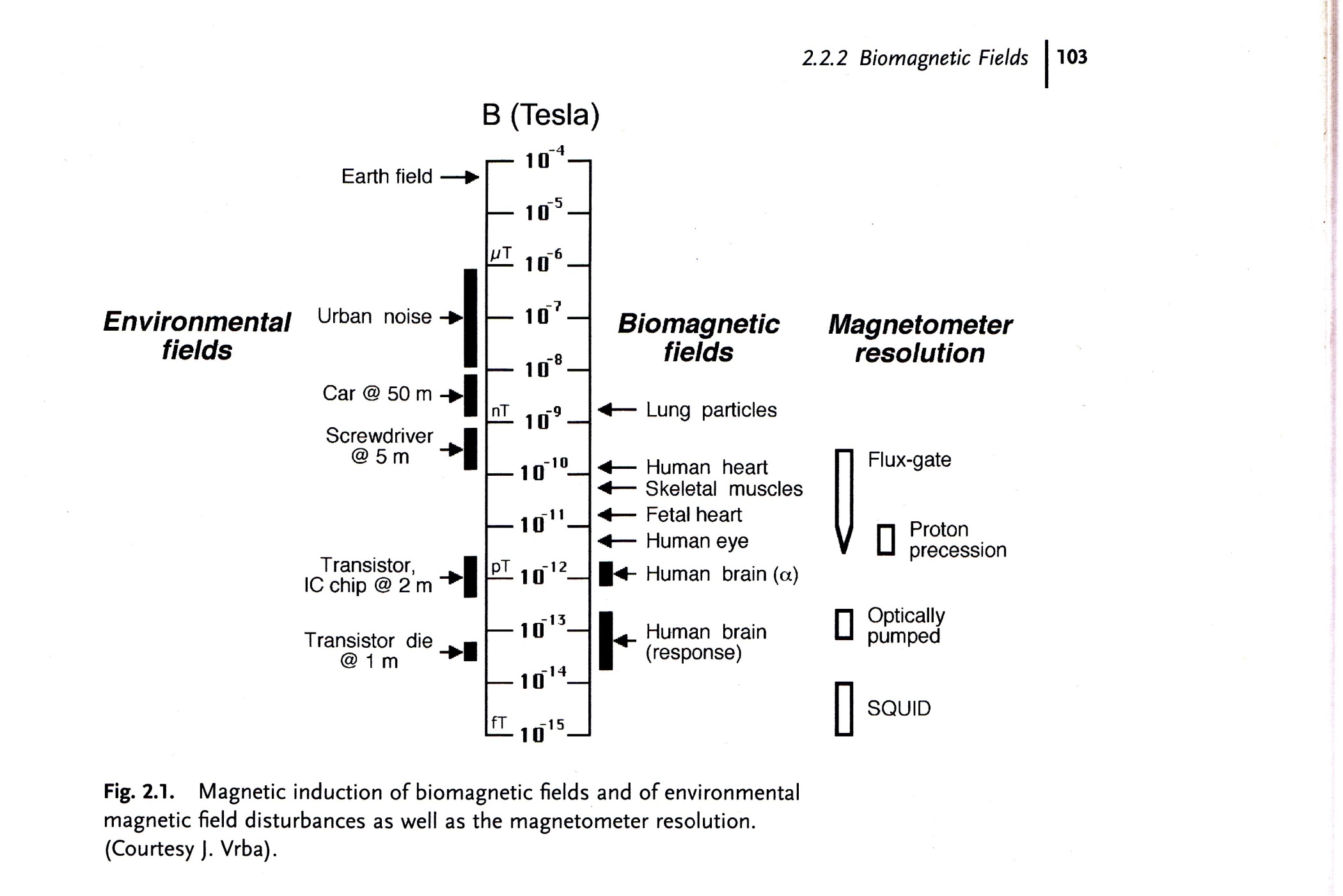 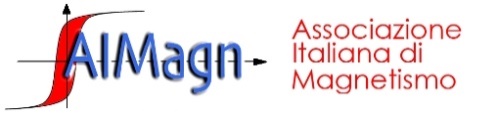 Magnetic navigation (FDA approved)
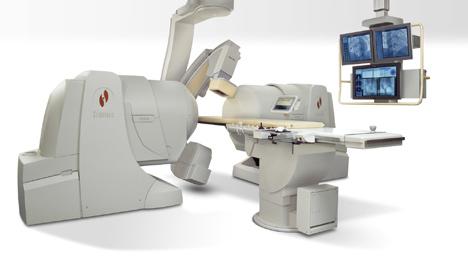 Magnetic navigation system

Niobe system by Stereotaxis inc
Two large permanent (H~0.10.2 T) magnets guide :
* a magnetic tipped-guide wire
* an electrophysiology mapping catheter
through the patient’s vascular system

Applied to :
 diagnosis of congenital heart disease in neonates 
 cardiac bypass
- repair of chronic occlusions
- drug delivery of angiogenic factors to damaged heart
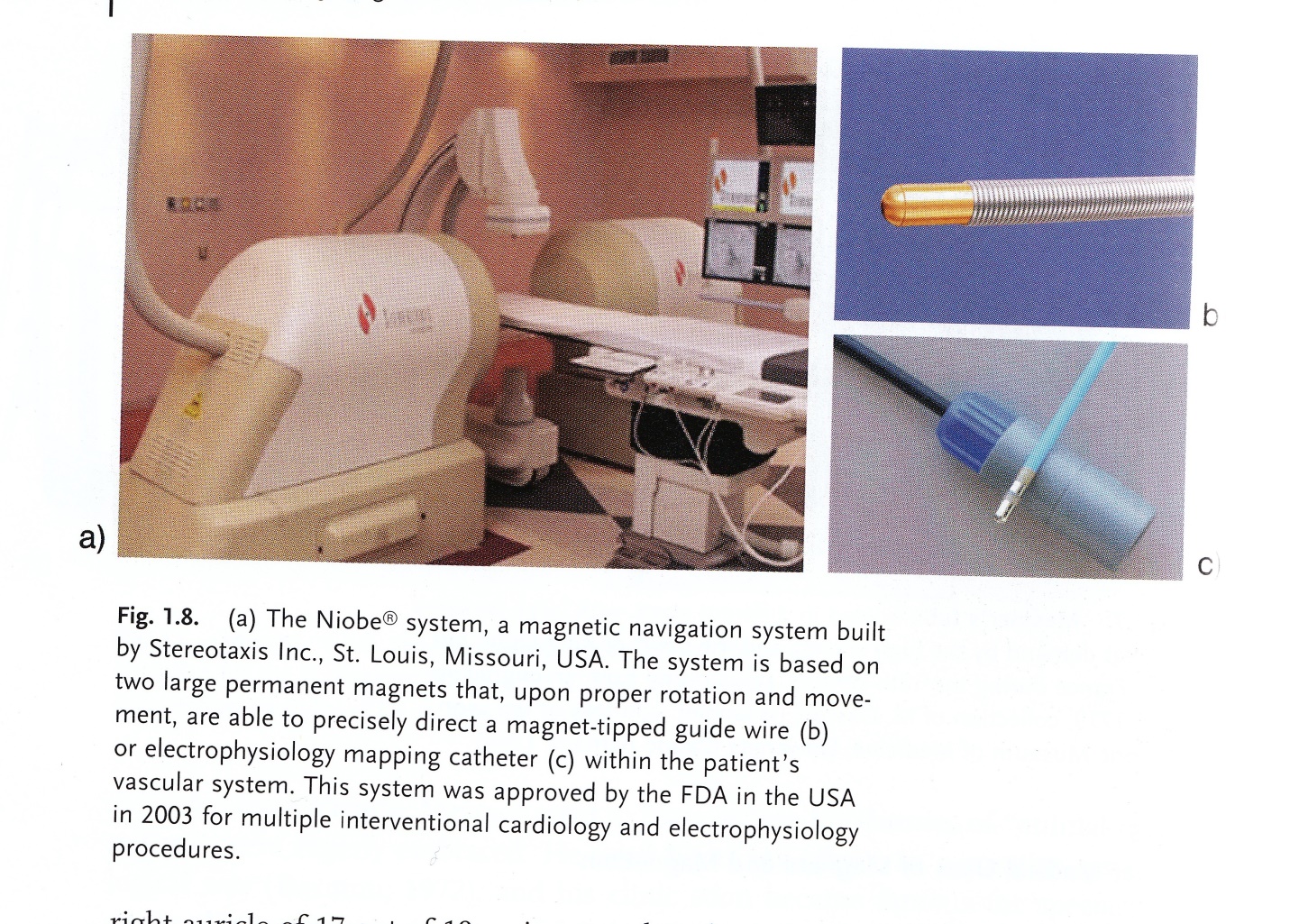 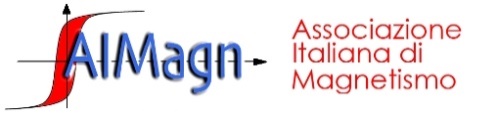 MEG (FDA approved)
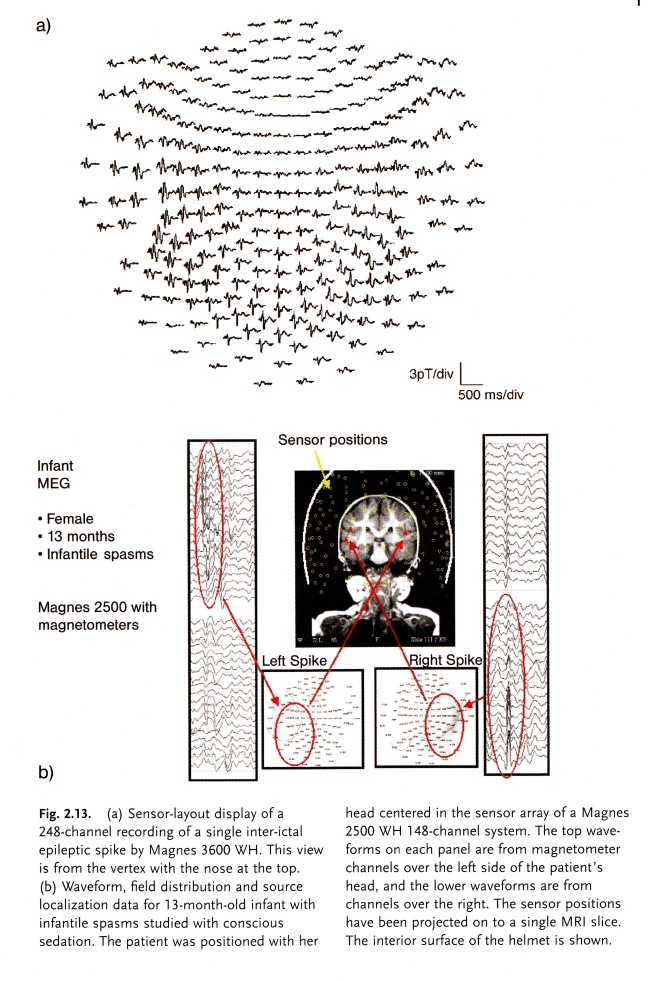 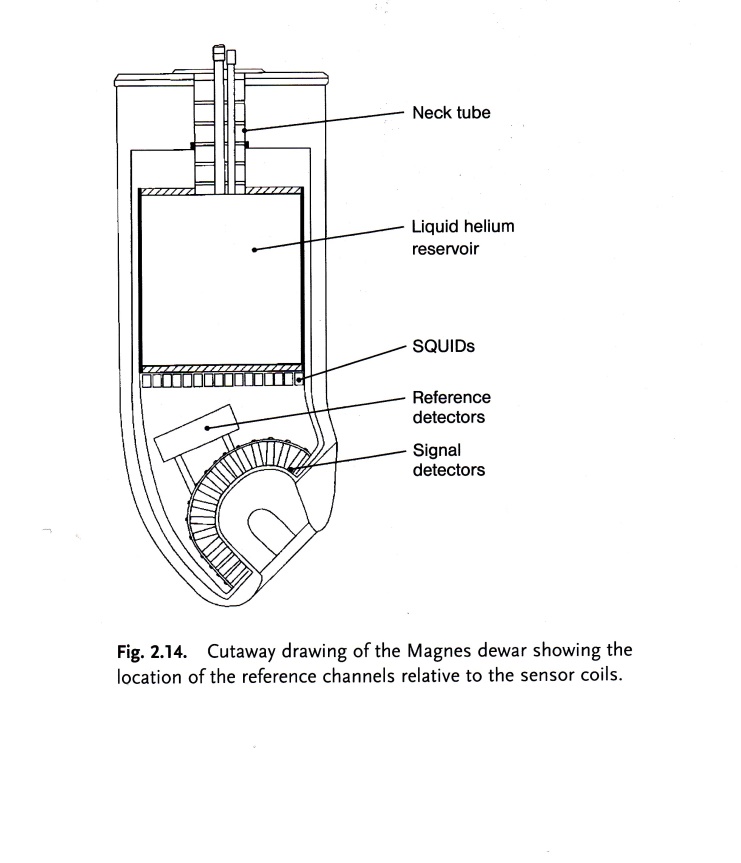 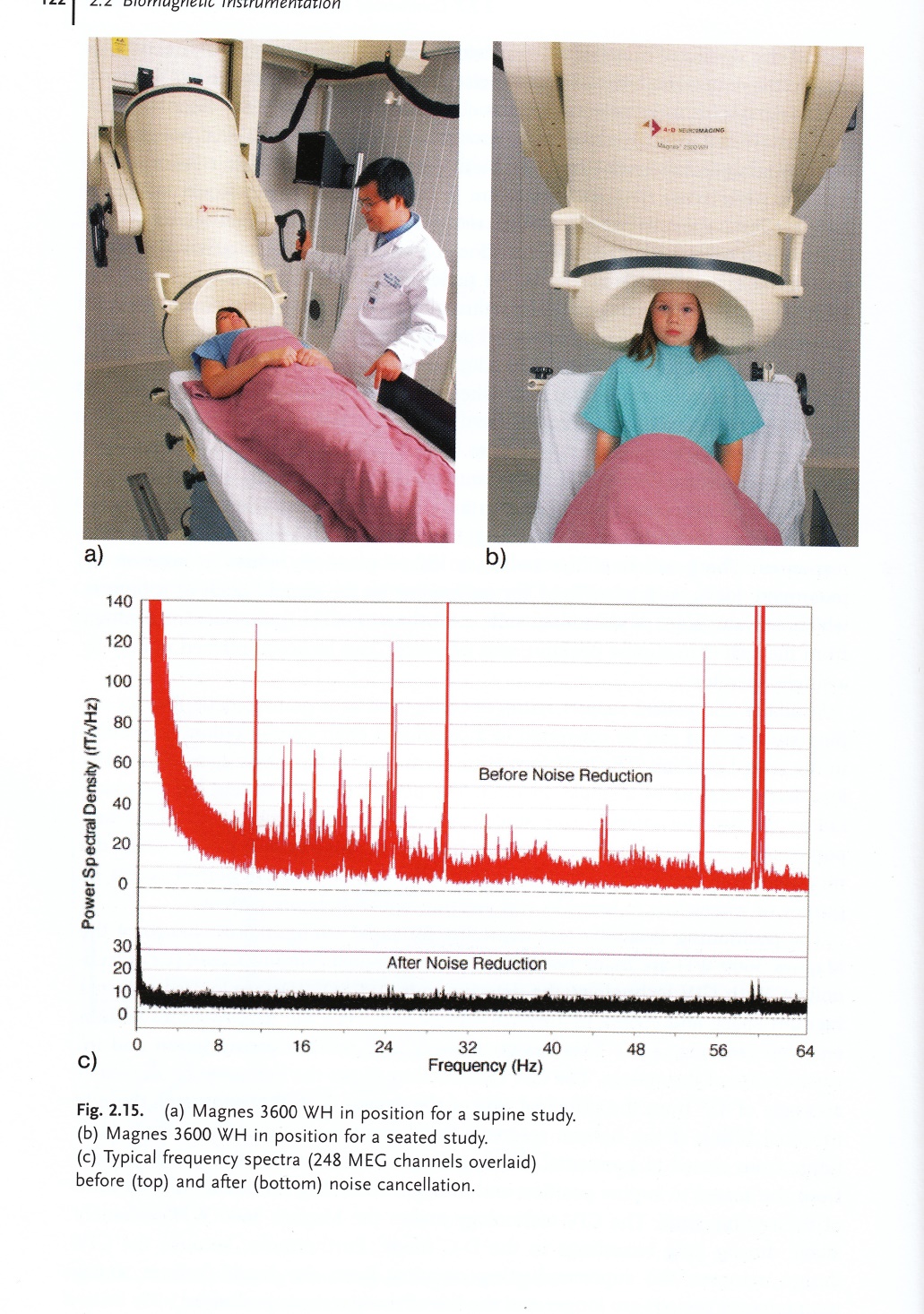 Magneto encephalography (MEG)
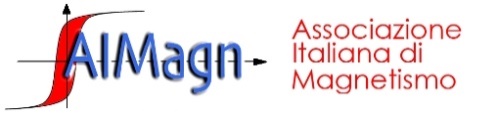 Magnetic Resonance Imaging (MRI)
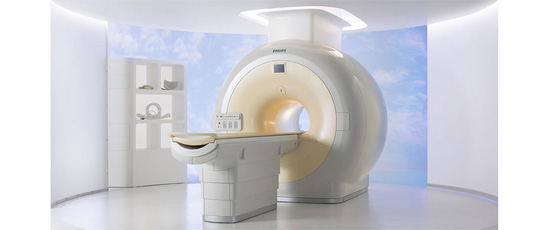 MRI Timeline
1946 MR phenomenon - Bloch & Purcell 
1952 Nobel Prize - Bloch & Purcell 
1950-70  NMR developed as analytical tool 
1972  Computerized Tomography 
1973 Backprojection MRI - Lauterbur 
1975 Fourier Imaging - Ernst 
1977 Echo-planar imaging - Mansfield 
1980 FT MRI demonstrated - Edelstein 
1986 Gradient Echo Imaging - NMR Microscope 
1987 MR Angiography - Dumoulin 
1991 Nobel Prize - Ernst 
1992 Functional MRI 
1994 Hyperpolarized 129Xe Imaging 
2003 Nobel Prize - Lauterbur & Mansfield
Typical MRI apparatus for 
clinical use, magnetic field 
H = 1.5 Tesla
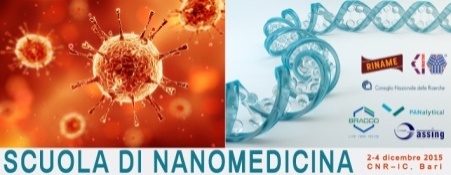 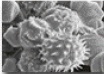 pollen
Human hair
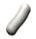 Bacteria
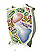 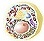 0.1 nm
1 nm
10 nm
100 nm
1 m
10 m
100 m
DNA
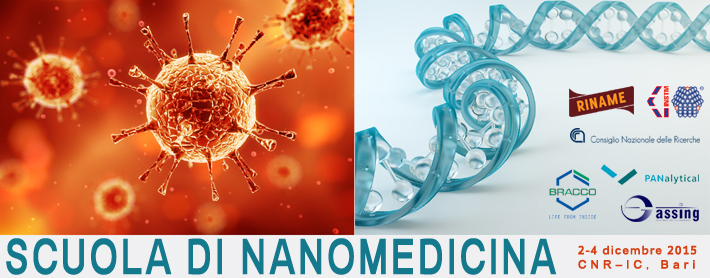 Magentic Nanoparticles in biomedicine
nanoparticles
Gene (width)
Cells
Proteins
Aspirin molecule
Virus
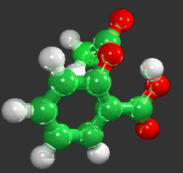 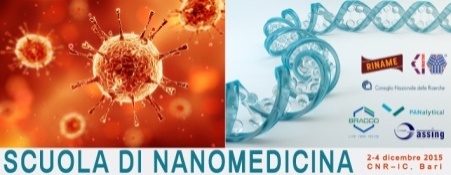 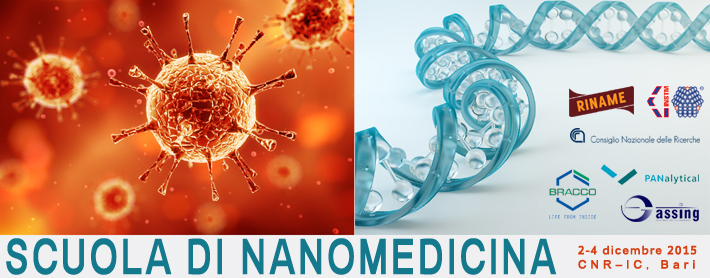 What are magnetic nanoparticles ?
Simplest form : magnetic core (often simple ferrites) + organic coating
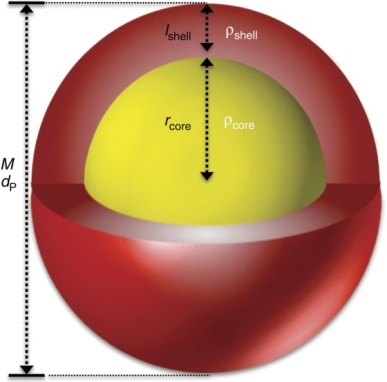 TEM
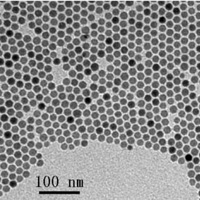 * Natural NPs (magnetosomes)
* Hollow / different shape
High monodispersity
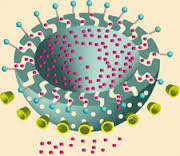 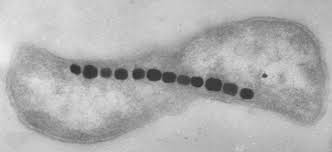 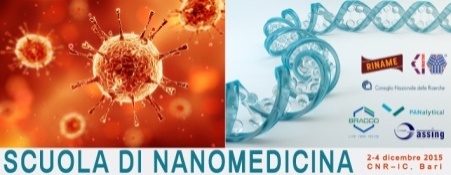 …….for biomedical applications….
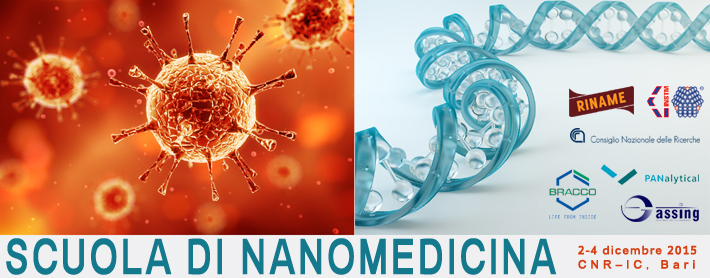 * Kind of coating : biocompatibility (and targeting)
* Surface functionalization for cancer targeting
* Fluorescent/luminescent molecules
* Drugs “attachment” or “inclusion”
Theranostics
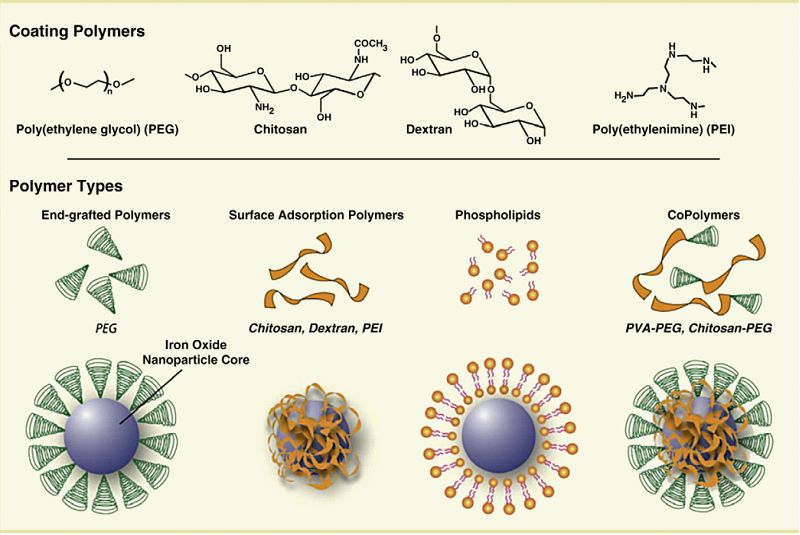 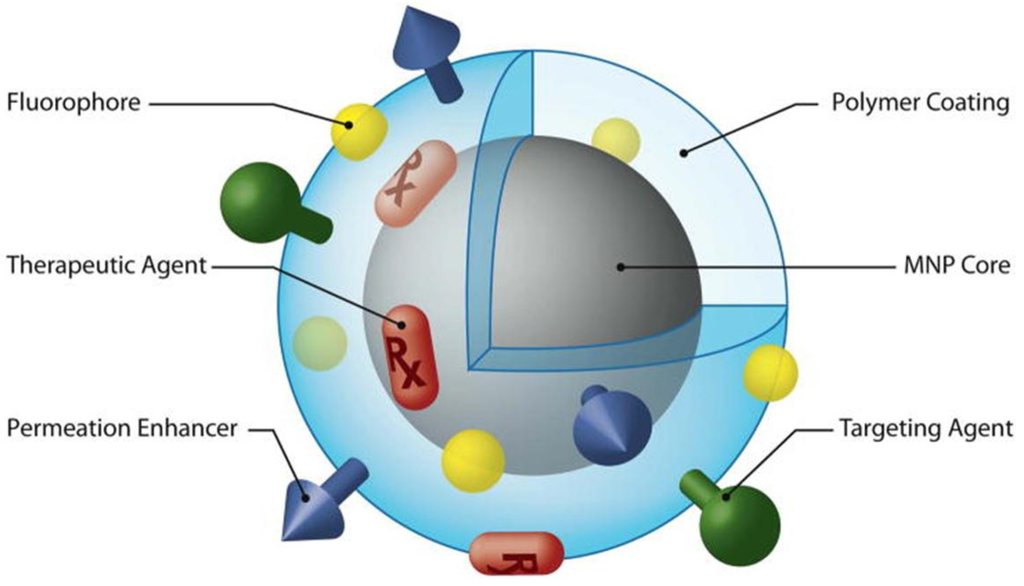 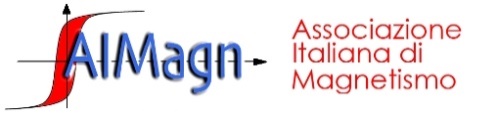 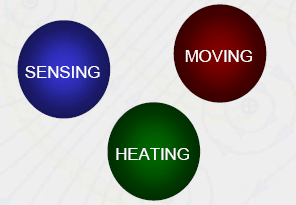 Moving
(navigation)
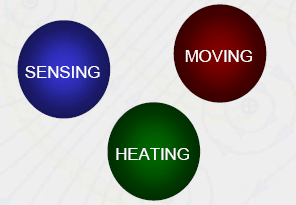 Heating
(Magnetic 
Hyperthermia)
Mechanisms and magnetism
Sensing
(MRI, Sentimag, MEG-SQUID,…)
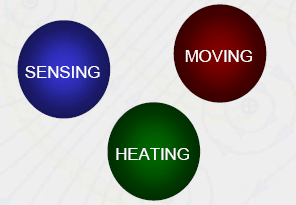 Magnetic transport (preclinical)
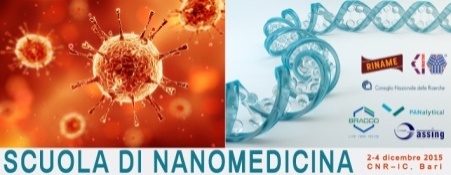 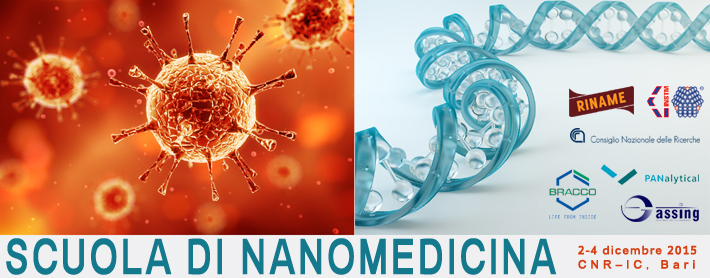 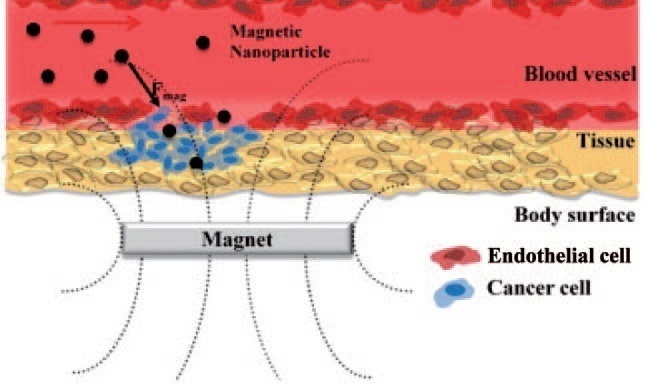 IV injection + 
local drug release
(under pH change or
external stimulus)
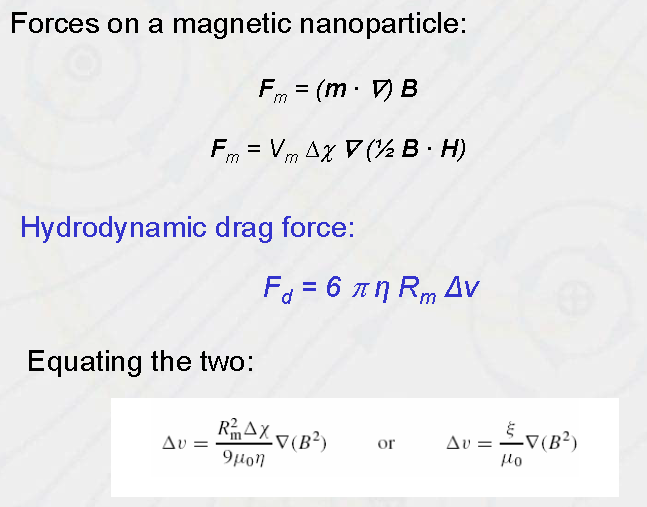 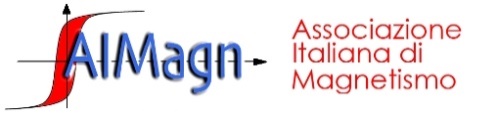 Magnetic cell selection (FDA approved)
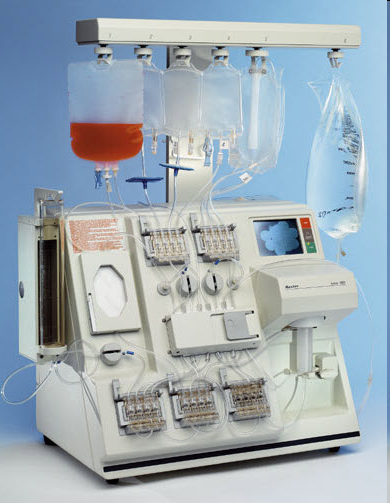 Isolex 300i 
magnetic Cell Selection system 
(from Baxter)
…. for removing tumor cells in stem cell transplants.

Monoclonal anti-tumor antibodies (anti-CD34) conjugated to magnetic polystirene microspheres (Dynabeads M-450) to purificate bone marrow from tumor cells
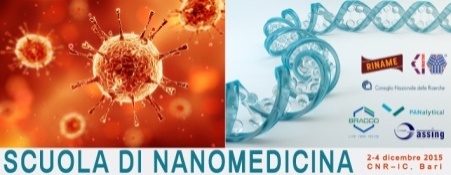 Magnetic Particle Imaging – MPI(preclinical)
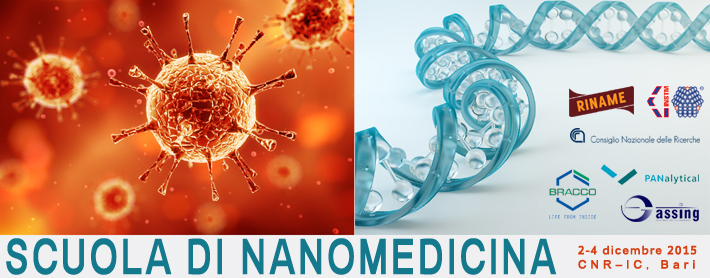 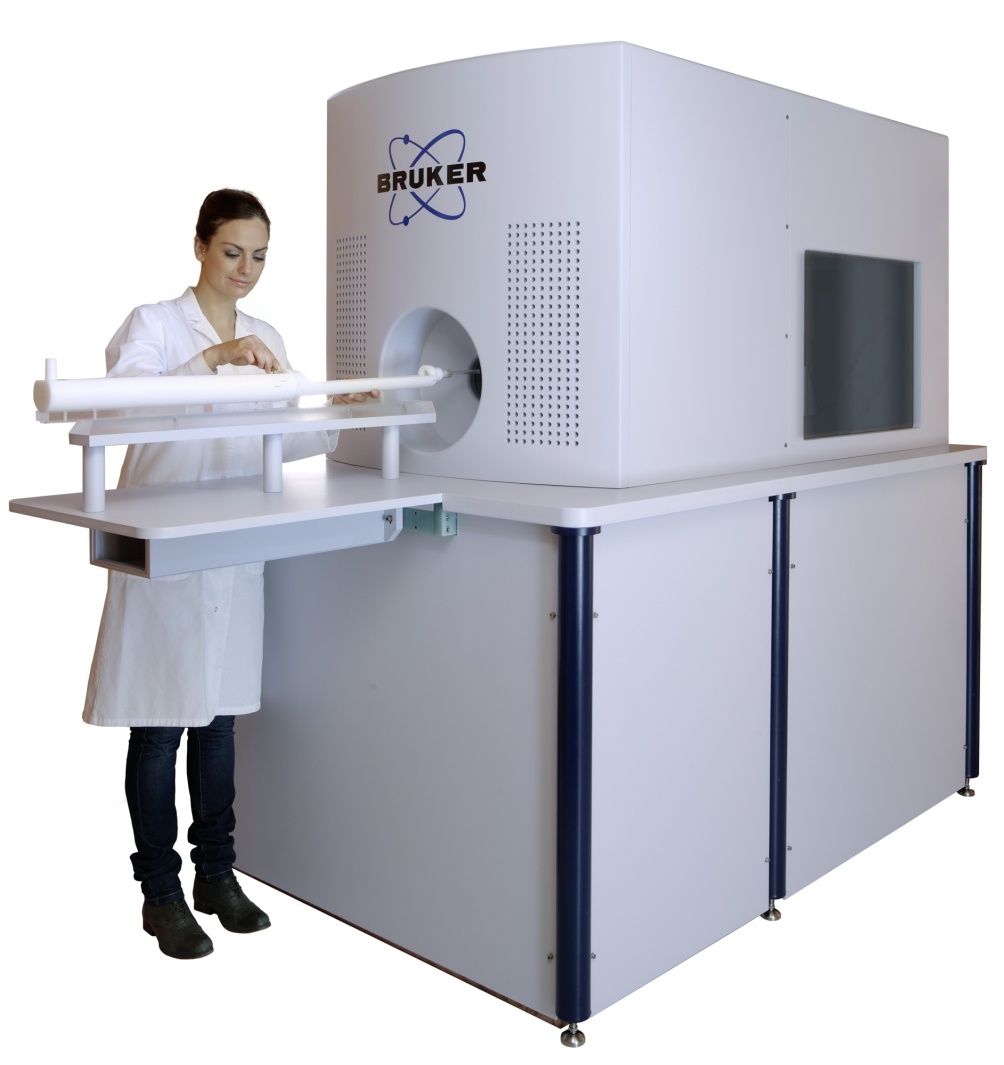 1st MPI system
(Bruker-Philips, 2013)
It images the distribution of 
MNPs in biological tissues
http://www.philips.com/e/imalytics/productsnew/magneticparticle.html
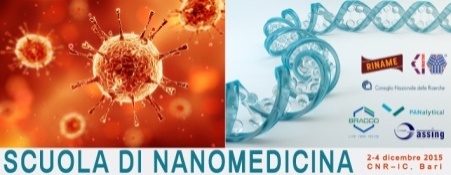 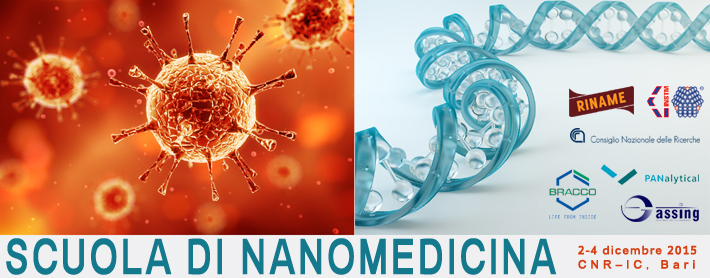 Today SENTIMAG : a sensitive susceptometer
Sentinel lymphnodes 
Technique (e.g. breast 
cancer surgery)
The Sentimag® is a Class IIa device, CE-approved for marketing and sales in Europe, and TGA-approved for Australasia.
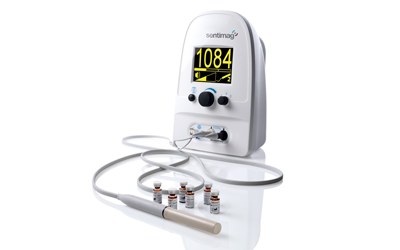 MNPs
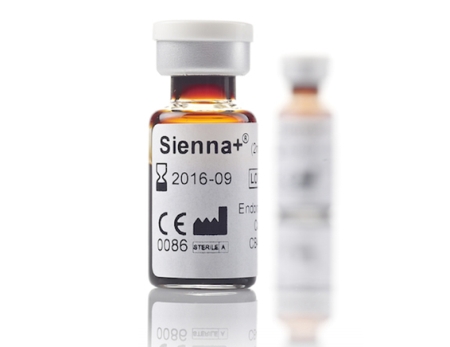 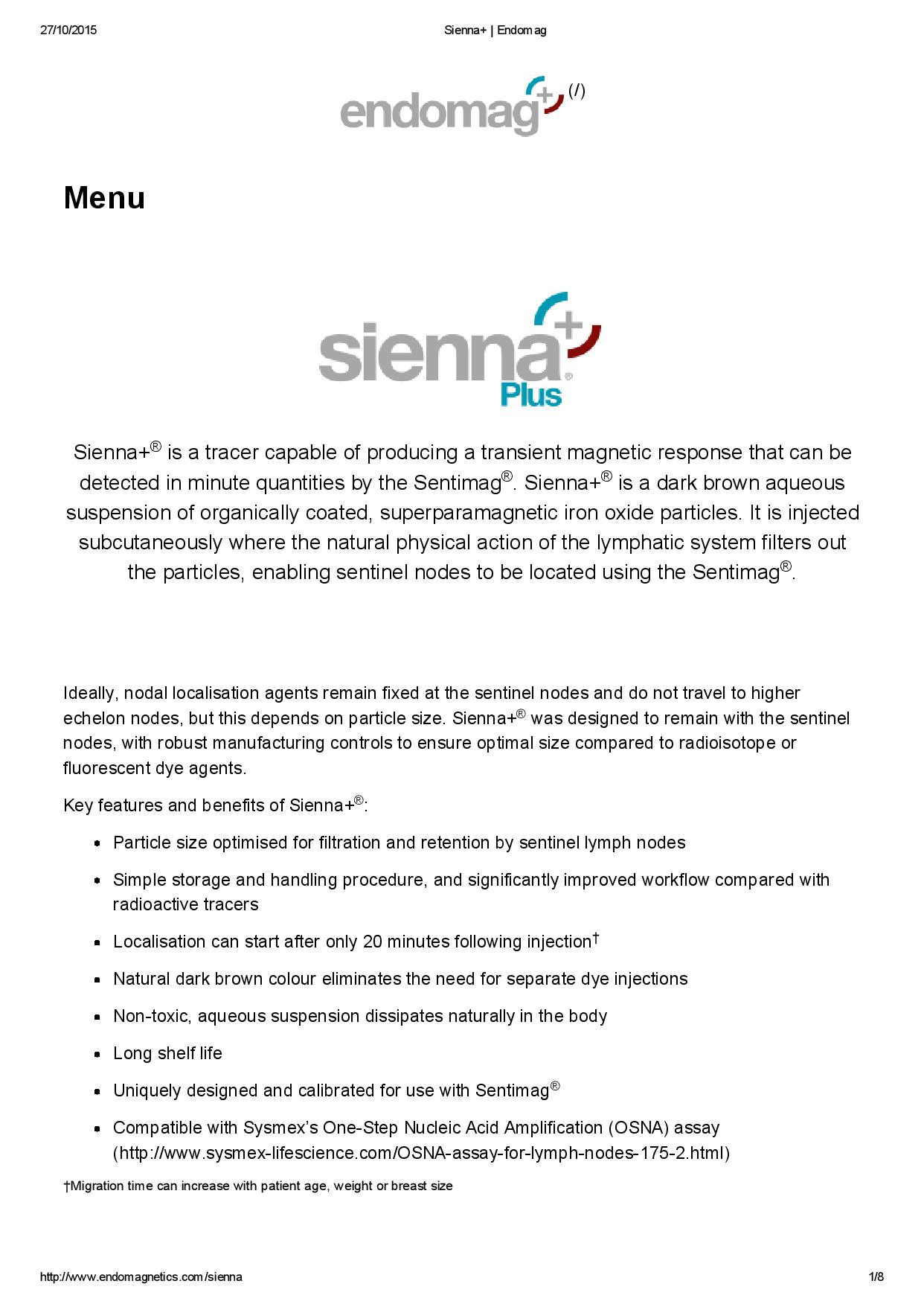 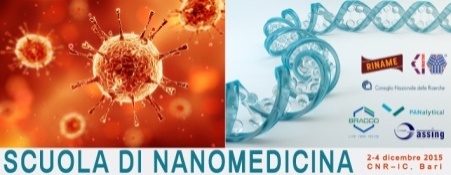 Magnetic Fluid Hypertheria tumor treatment
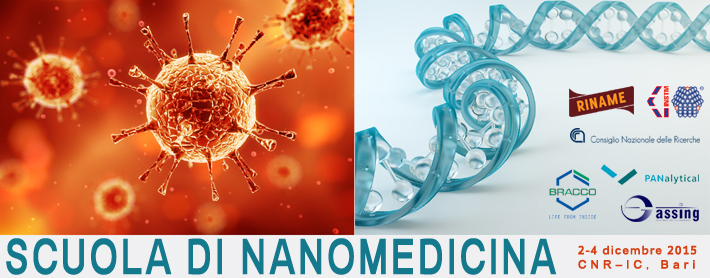 Magnetic Fluid Hyperthermia (MFH) or Magnetothermia
Heating through application of AC magnetic field via    activation of 12 nm amino-silane coated Fe3O4 MNP directly implanted in the tumour mass at high doses (ca. 50 mg/cm3)
 Typically :  ~ 100 kHz, amplitude 10 kA/m
 Minor side effects
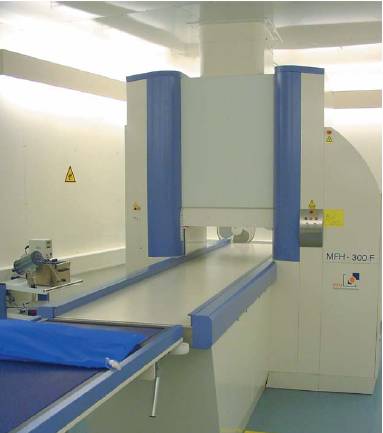 H0f ≤ 4 109 Am-1s-1  (*)
50 kHz ≤ n ≤ 1 MHz
(*) Depending on the radius of the exposed region
RF coil
Typical values of the reported specific loss of power, SLP or SAR (the energy converted into heat per mass unit) are : 10200 W/g 
 Exceptions : 
   - 35 nm bacterial magnetosomes (960 W/g at
      410 KHz and 10 kA/m) 
   - 16 nm γ-Fe2O3 N P ( 1650 W/g
      at 700 kHz and 24.8 kA/m,  300 W/g at 11 kA/m)
Head position